Assessing the quality of the geographical dimension in macro-economic statistics through mirror data
Carmen Picón Aguilar
European Central Bank
27th  June 2018
Session 4
Asymmetries in macroeconomic statistics
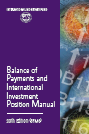 Different levels of asymmetries analysis
Intra-euro area asymmetries in the financial account
Main ideas behind the proposed measures
The set of synthetic indicators
Summary of results for quarterly euro area transactions in Foreign Direct investment (FDI)
Generally euro area countries face difficulties in matching individual counterparties’ data (larger ICGQ) 

Relatively better at matching the intra-euro area totals (lower XCGQ) 

High dispersion of values across the different quarters for most countries shows the importance of  punctual asymmetries

A limited number of countries concentrating large FDI transactions are disproportionately relevant to the intra-euro are FDI asymmetries (RELV)
Conclusion
Assessing the quality of the geographical dimension in macro-economic statistics through mirror data
Thank you
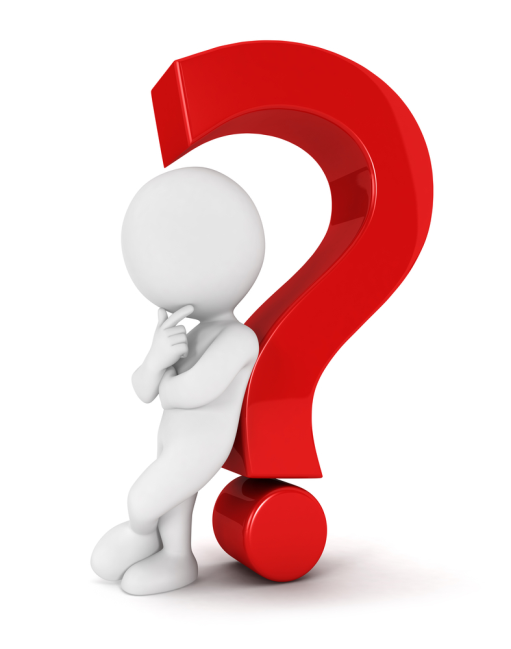 Carmen.Picon_Aguilar@ecb.europa.eu
Fausto.Pastoris@ecb.europa.eu
Tjeerd.Jellema@ecb.europa.eu